Etiology and Treatment of Eating Disorders
Dr. Amna Khawar
Assistant Professor
Department of Applied Psychology
LCWU
Etiology
Genetic Factors
According to research there is a certain genes that may leave certain individuals susceptible to eating disorders.
Relatives of people with eating disorders are up to six times more likely than other individuals to develop the disorder themselves.
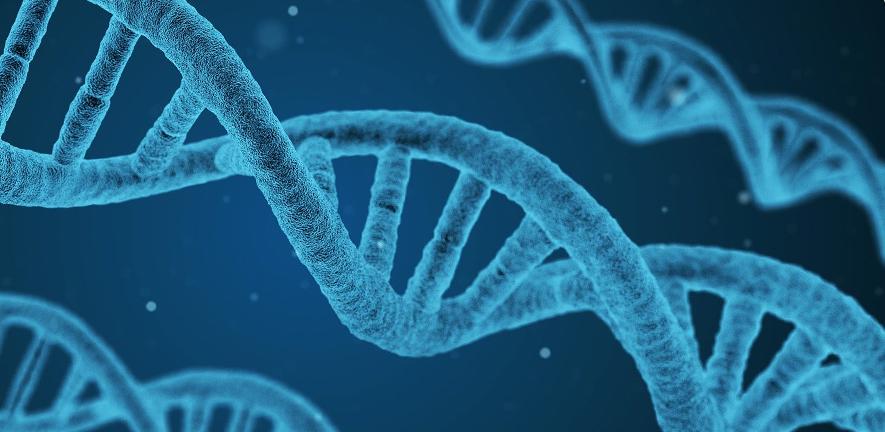 Twin Studies
Anorexia Nervosa
If one identical twin has anorexia nervosa, the other also develops 70% of the time.
In fraternal twins there is 20% chance of developing anorexia nervosa.
Bulimia Nervosa
In bulimia nervosa, identical twins
 display a concordance rate of 23%
In fraternal twins the rate of developing bulimia is 9%
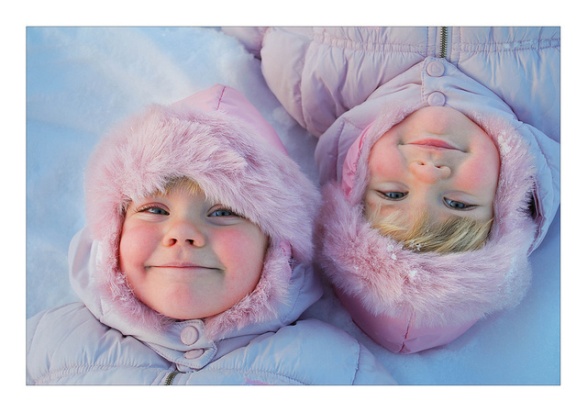 Neurobiological Factors
Role of Serotonin
Research has found a link between eating disorders and the genes responsible for the production of serotonin.
Some suggest low serotonin activity is related to eating disorders.
Some suspect abnormal serotonin activity-a condition to which certain individuals may be predisposed-causes the bodies to crave and binge.
Role of Hypothalamus
Lateral Hypothalamus (LH) produces hunger when it is activated.
Rats experiment
Ventromedial Hypothalamus (VMH) reduces hunger when it is activated.
Rats experiment
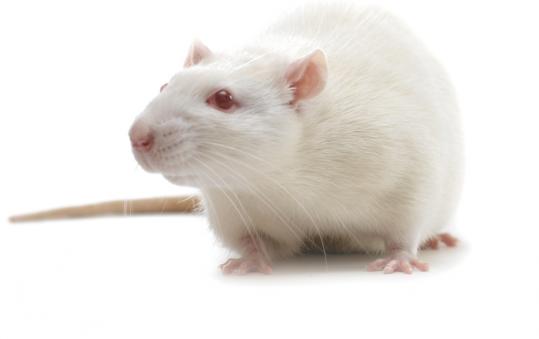 Weight set point
Hypothalamus, related brain areas and other chemicals working together comprise a “weight thermostat” which is responsible for keeping an individual at a particular weight level called the weight set point.
Role of LH &VMH
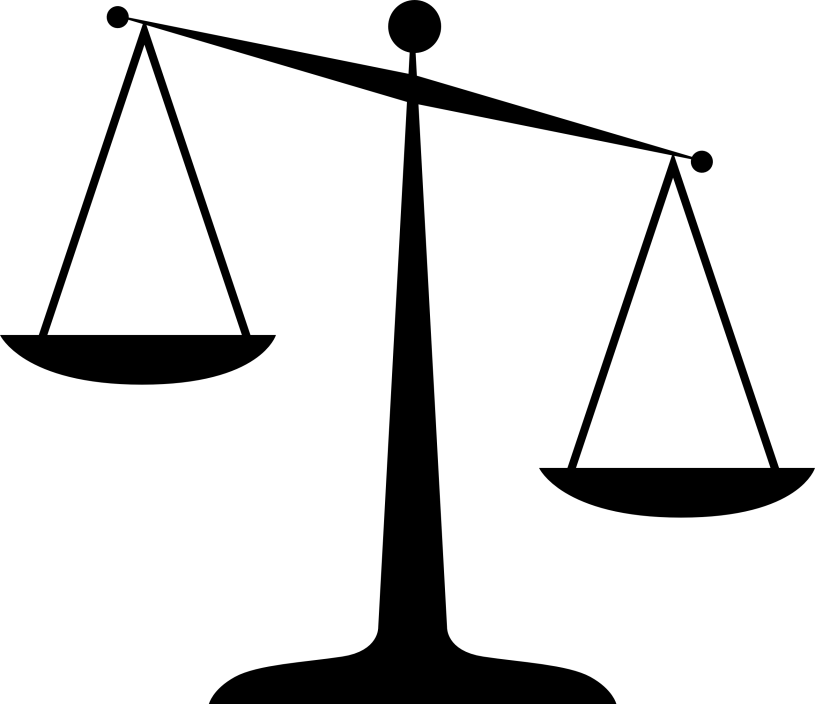 Psychological Factors
Psychodynamic Factors
Cognitive Factors
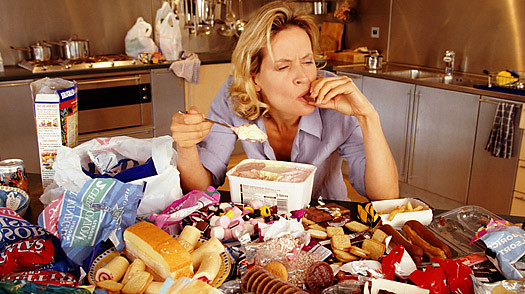 Psychodynamic Factors: Ego deficiencies
Hilde Bruch developed a psychodynamic theory for eating disorders.
Disturbed mother-child interactions lead to serious ego deficiencies (poor sense of independence and control) and severe perceptual disturbances that jointly help produce the disorder.
Parents may respond to their children either effectively or ineffectively
Effective parents attend to their children’s biological and emotional needs.
Ineffective patents fail to attend to their children’s need accurately.
How eating disorder develops
Cognitive behavioural Factors
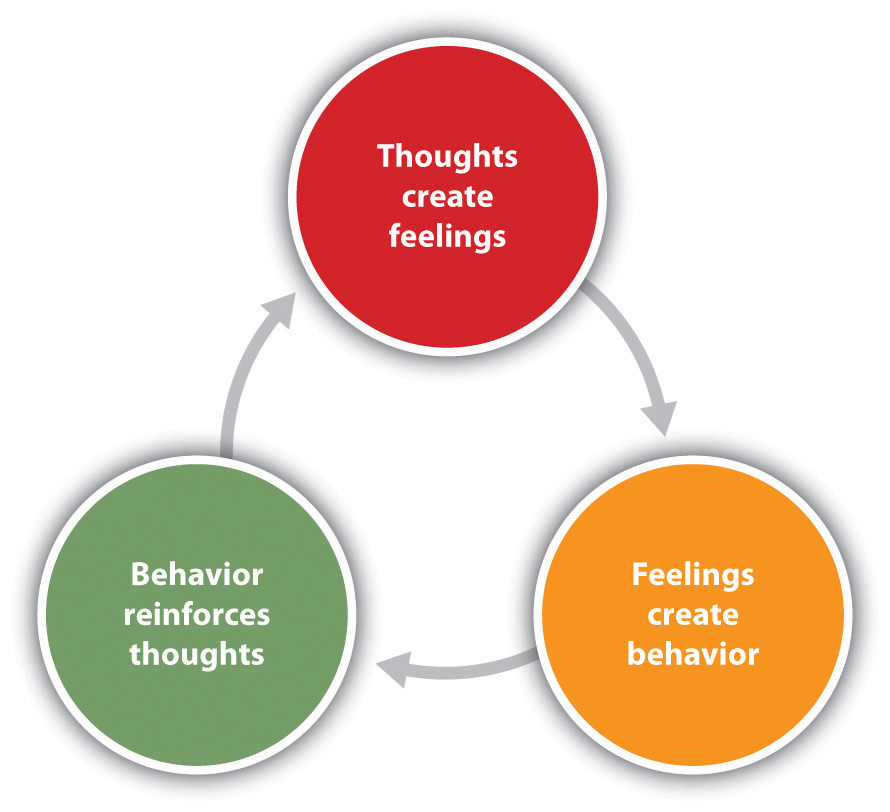 Cognitive Behavioural Factors for AN
Fear of fatness			motivating factors
Body image disturbance             (positive reinforcement)
			
		                reinforce weight loss

Reduction of anxiety about becoming fat        negative 						                      reinforcement

			behaviour is maintained
Schematic of cognitive behavioural theory of  BN
Sociocultural Factors
Societal pressure (models, mannequins and Barbie dolls)
Family environment
Child abuse
Gender influence
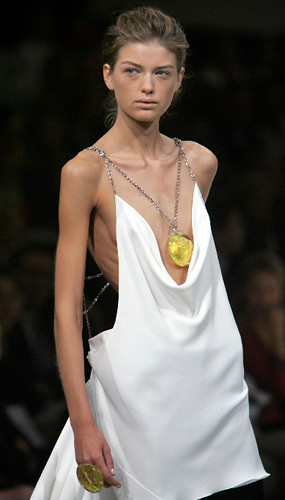 Treatment
1. How are proper weight and normal eating restored?
Intravenous feeding
Rewards
Supportive nursing care
Gradually increase patient’s diet
2. How are lasting changes achieved?
Anti depressents
Cognitive behaviour therapy
Changing family interactions
Interpersonal therapy